SDN Evolution and ONF
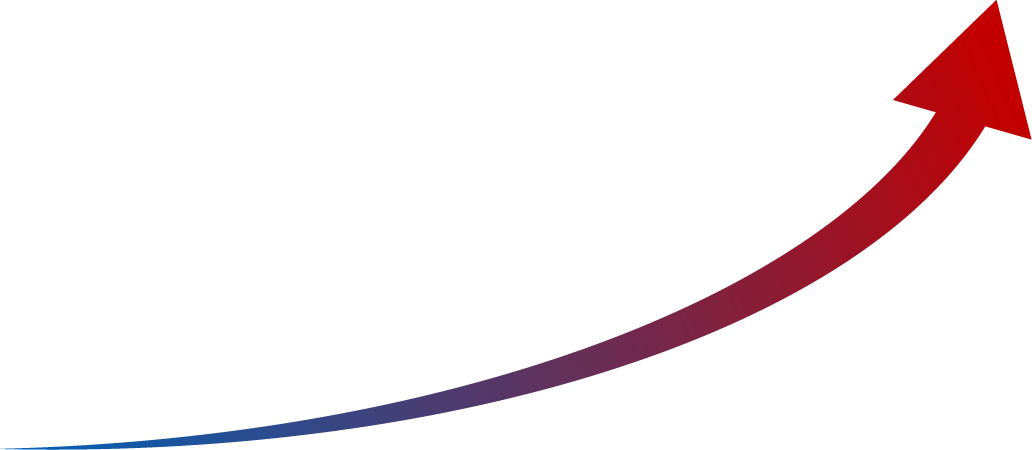 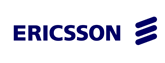 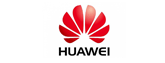 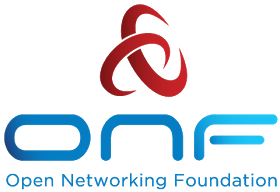 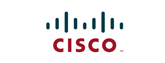 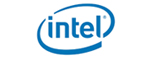 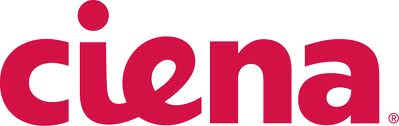 And Beyond
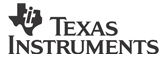 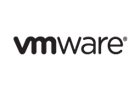 Demonstrations
Non-profit, carrier and vendor neutral
Provide technical shepherding, core team
Build community
Many organizations supports
2017 – ON.Lab and ONF merger
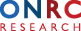 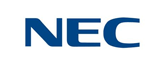 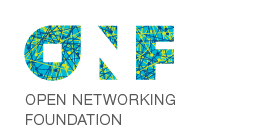 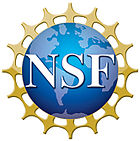 Deployments
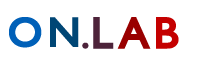 Platform 
Development
2008-2011 – SIGCOMM
2011 – Open Networking Summit, Interop
2012 –Define SDN research agenda for the coming years
Invention
2009 – Stanford
2010 – GENI started and grew to 20 universities
2013 – 20 more campuses to be added
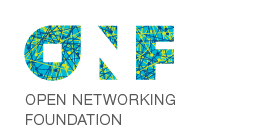 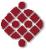 2007 – Ethane
2008 – OpenFlow
2009 – FlowVisor, Mininet, NOX 
2010 – Beacon
2007 – Creation of SDN Concept
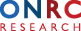 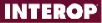 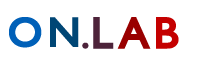 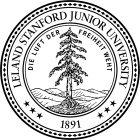 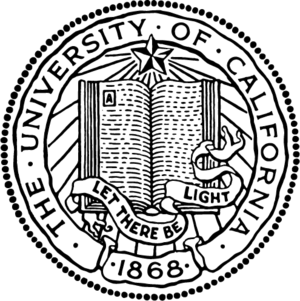 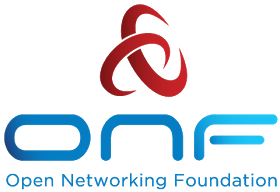 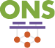 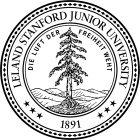 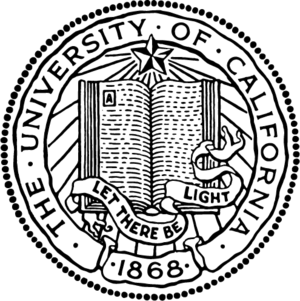 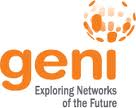 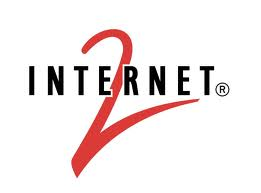 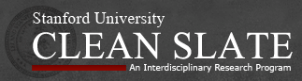 ONOS Architecture (1/2)
Contains user applications
E.g., reactive forwarding, ProxyARP, segment routing, SDN-IP, etc.
Applications
Northbound
(policy enforcement, conflict resolution)
Transfer network info to app layer
Provide management interface for controlling lower layer component
Distributed Core
(scalability, availability, performance, persistence)
Contains many core features
Provide distributed clustering func.for supporting HA and scalability
Southbound
(discover, observe, program, configure)
Provide an abstracted interface for controlling the network infrastructure
Provider
Provider
. . .
OpenFlow
NetConf
. . .
Network protocol implementation for managing network elements
E.g., OpenFlow, NetConf
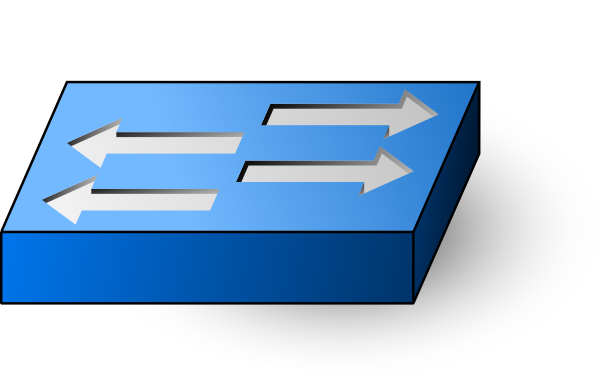 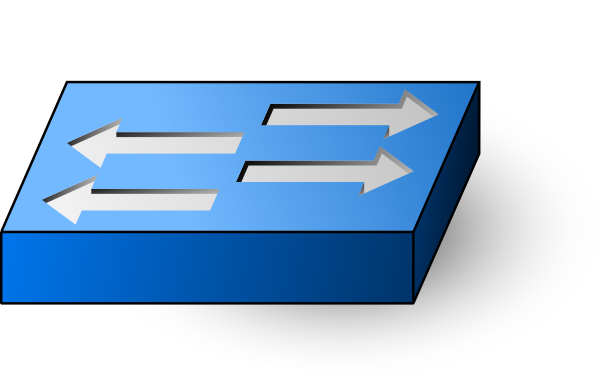 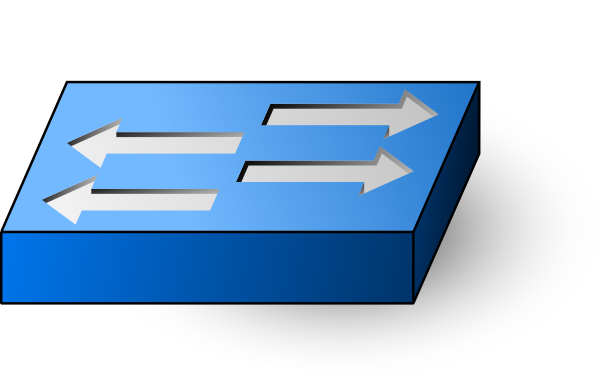 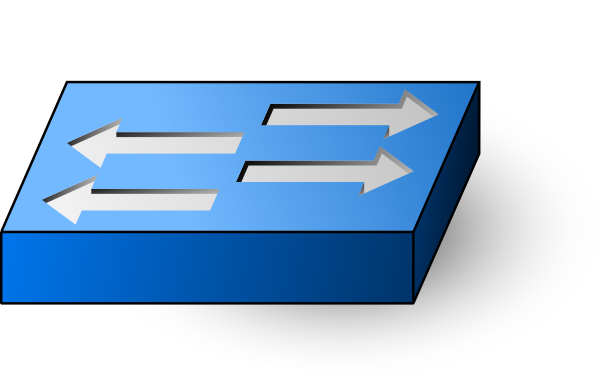 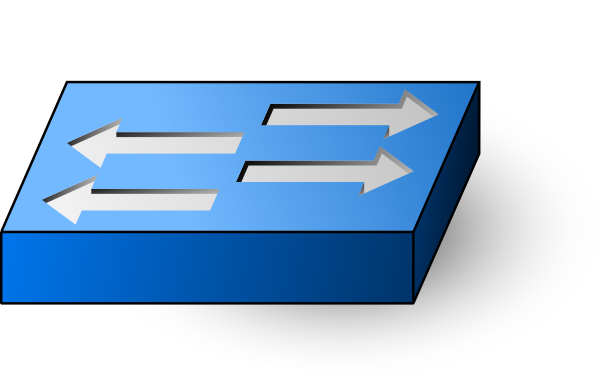 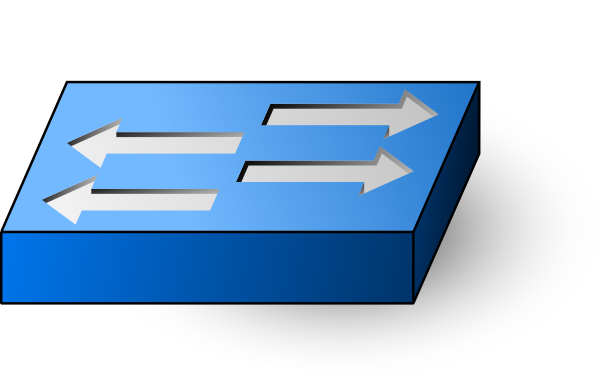 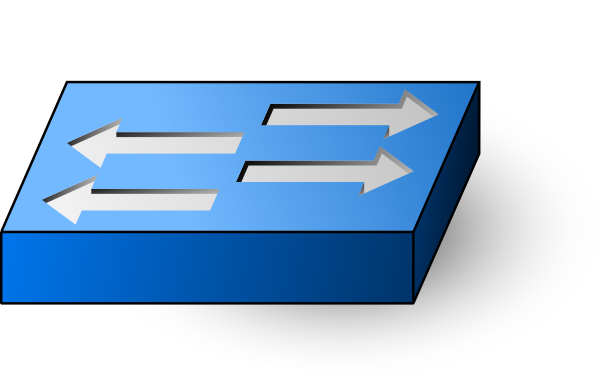 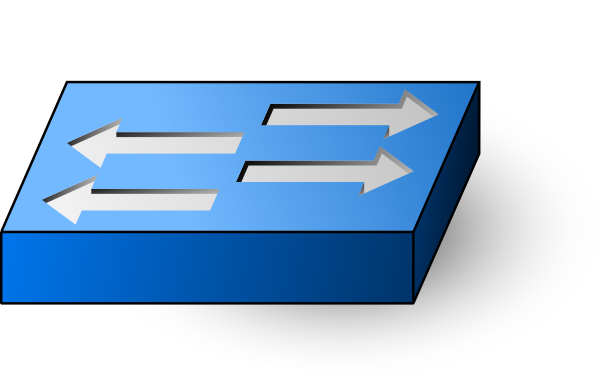 ONOS Architecture (2/2)
Applications
Apps
NB Core API
Distributed Core
(state management, notifications, high-availability & scale-out)
SB Core API
Providers
Providers
Providers
Providers
Protocols
Protocols
Protocols
Protocols
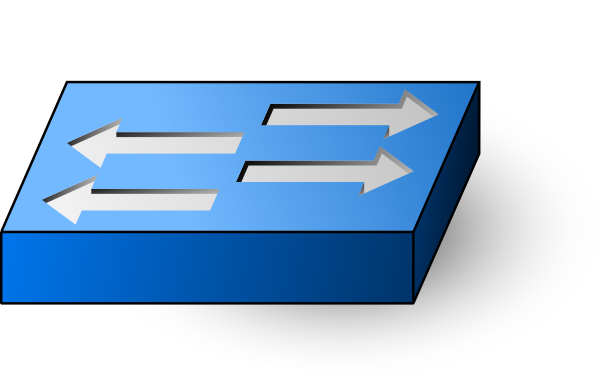 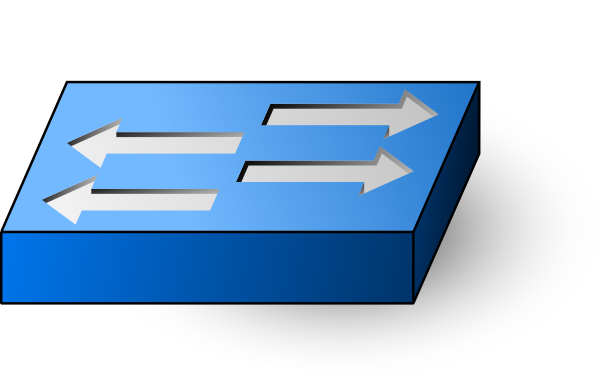 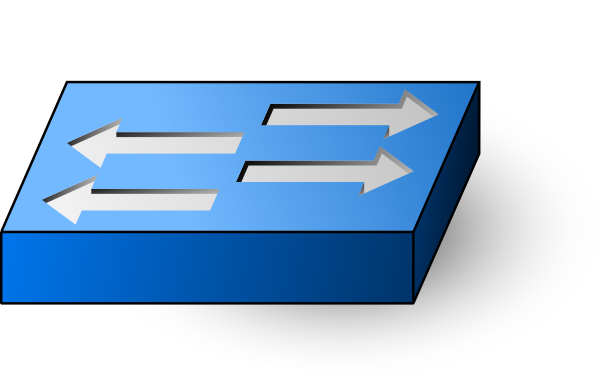 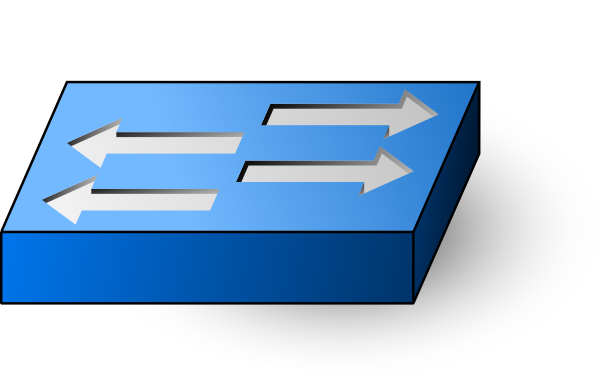 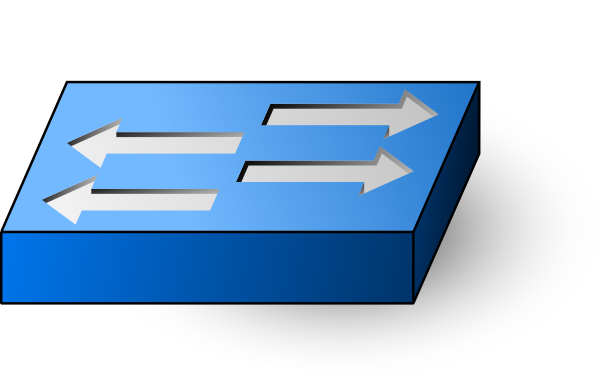 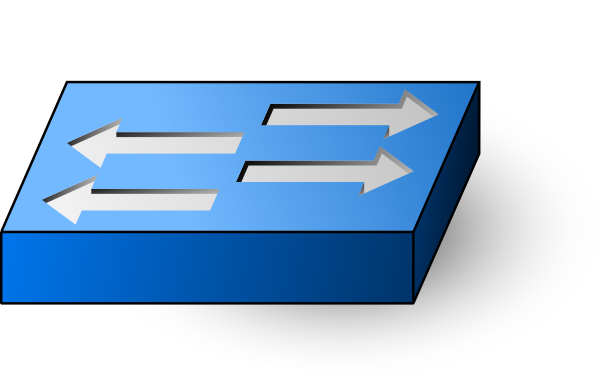 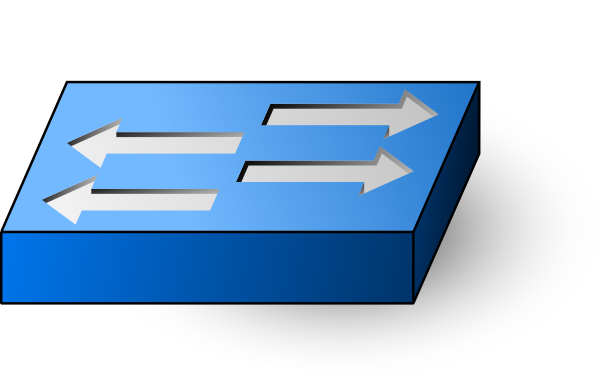 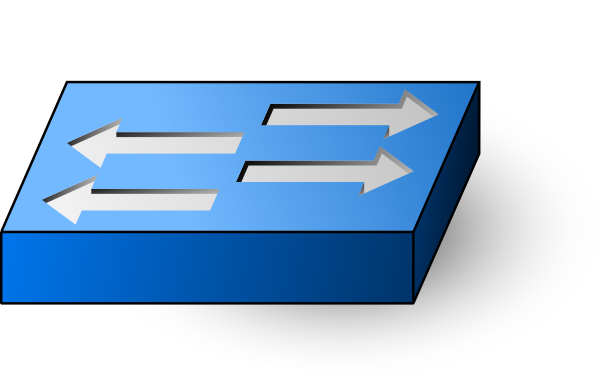 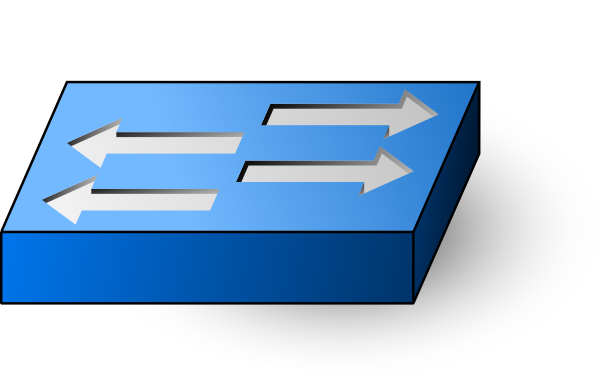 ONOS Subsystems (Services)
Off-platform Apps
REST API
GUI
CLI
Proxy ARP
. . .
SONA
L2 Forwarding
SDN IP / BGP
DHCP
Tenant
Discovery
Security
. . .
Device Cfg.
Network Virt.
Application
UI Extension
Storage
Driver
Intent
Tunnel
Statistics
Path
Config
Region
Network Cfg.
Group
Topology
Core
Leadership
Mastership
Flow Objective
Cluster
Packet
Graph
Messaging
Event
Device
Link
Host
Flow Rule
OpenFlow
NetConf
OVSDB
. . .
OSGi / Apache Karaf
South Bound Interface module
On-platform Applications
OSGi Framework
On-platform Application Interfaces
Non-networking core subsystem
Off-platform Applications
Networking core subsystem
ONOS Project at ONF
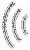 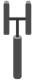 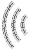 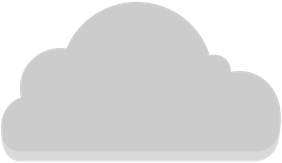 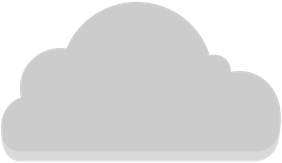 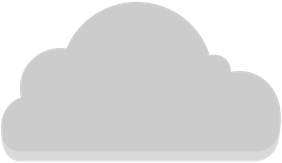 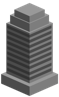 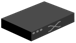 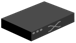 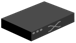 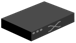 MobileServices
EnterpriseServices
ResidentialServices
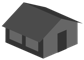 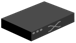 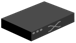 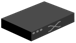 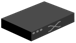 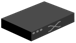 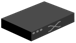 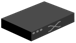 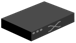 Mobile
Enterprise
Residential
XOS
Trellis
ONOS
VOLTHA
Stratum
ODTN
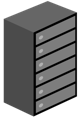 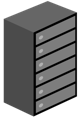 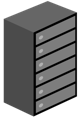 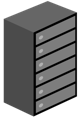 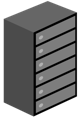 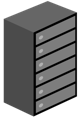 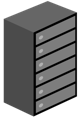 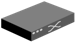 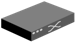 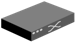 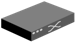 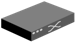 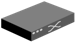 PONOLTs
PONOLTs
ROADM(Core)
Shared Cloud Infrastructure
ONOS Community
Partners
Collaborators
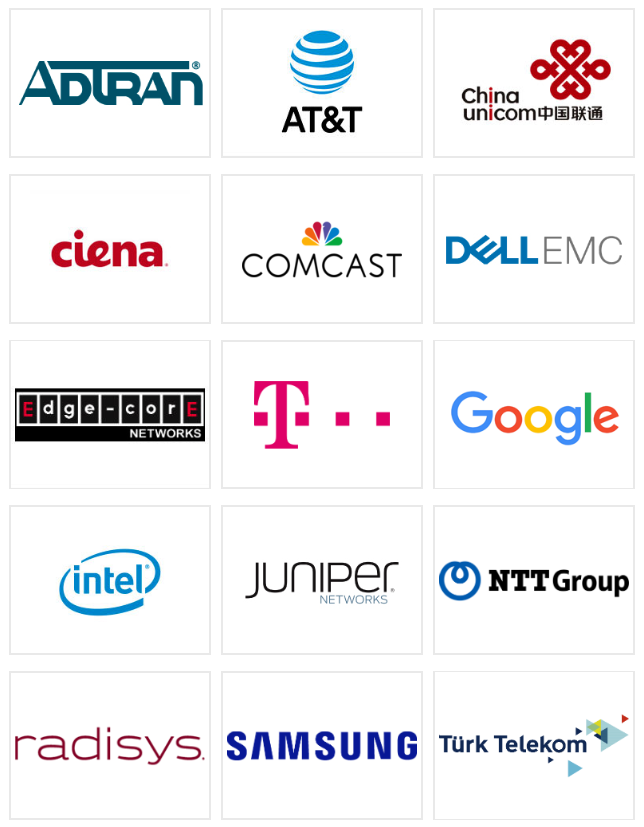 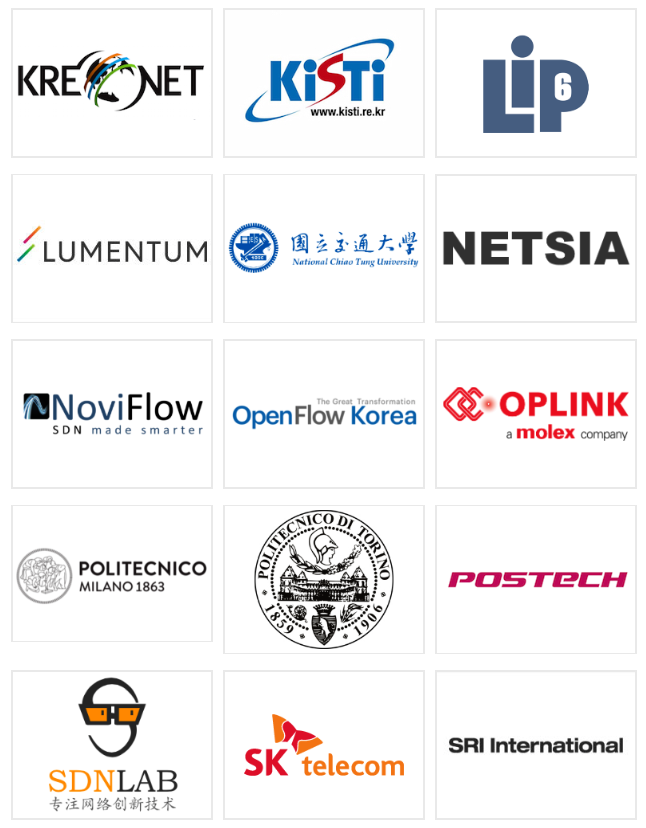 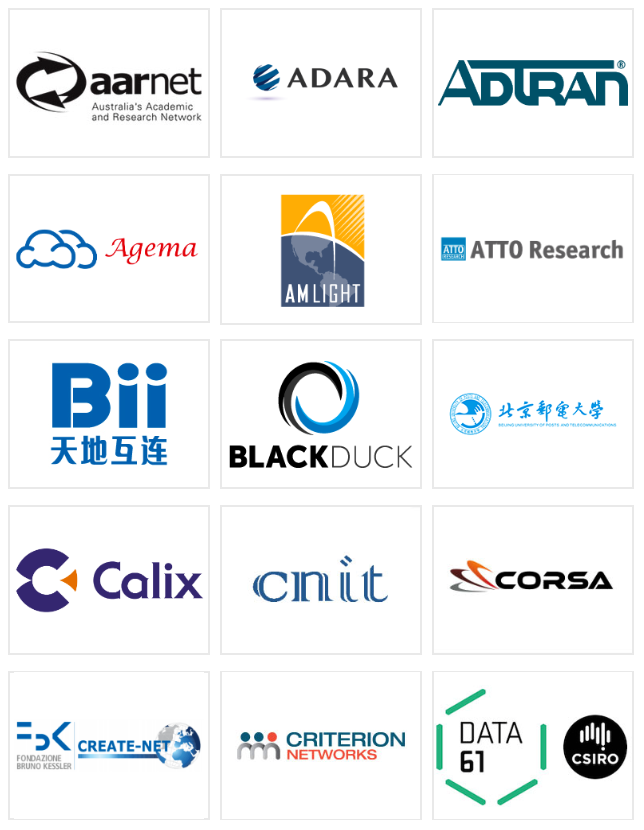 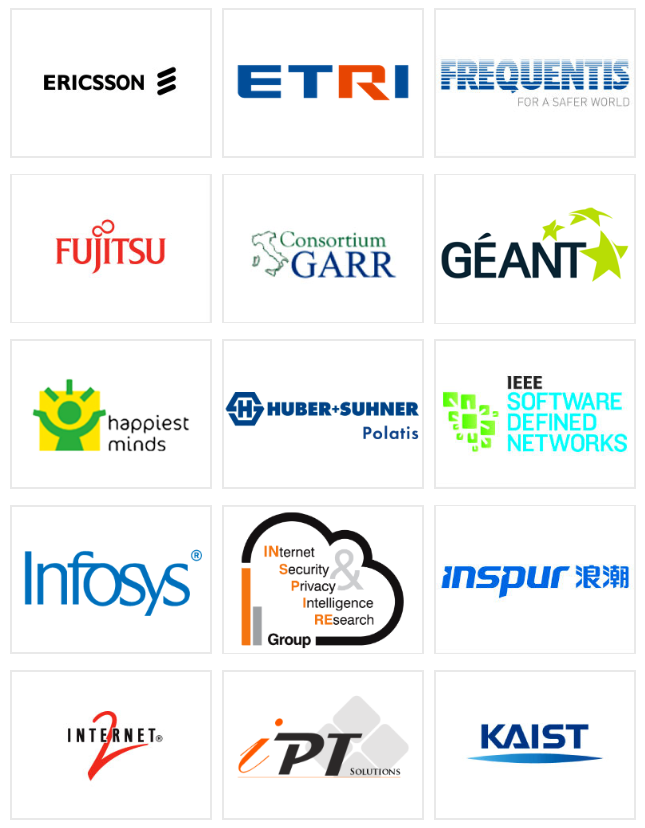 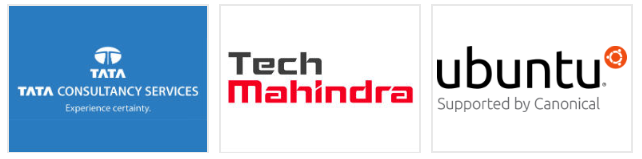 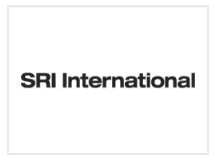 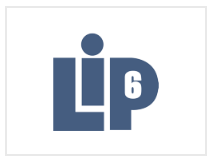 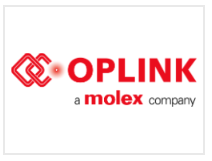 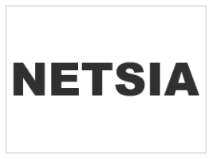 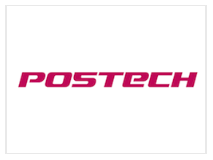 ONOS Release History
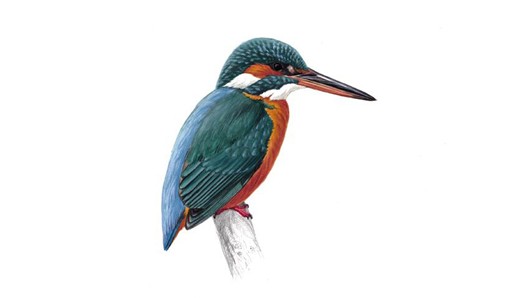 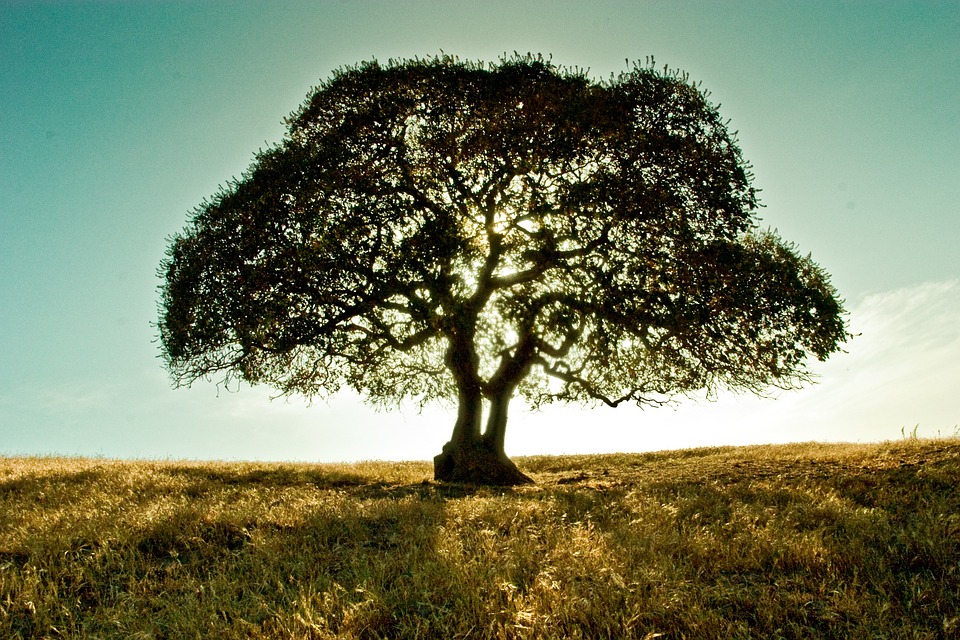 Q2/17 Kingfisher
YANG Tools 2.0
OpenFlow 1.4 support
Intent F/W improment
vRouter, OpenROADM support
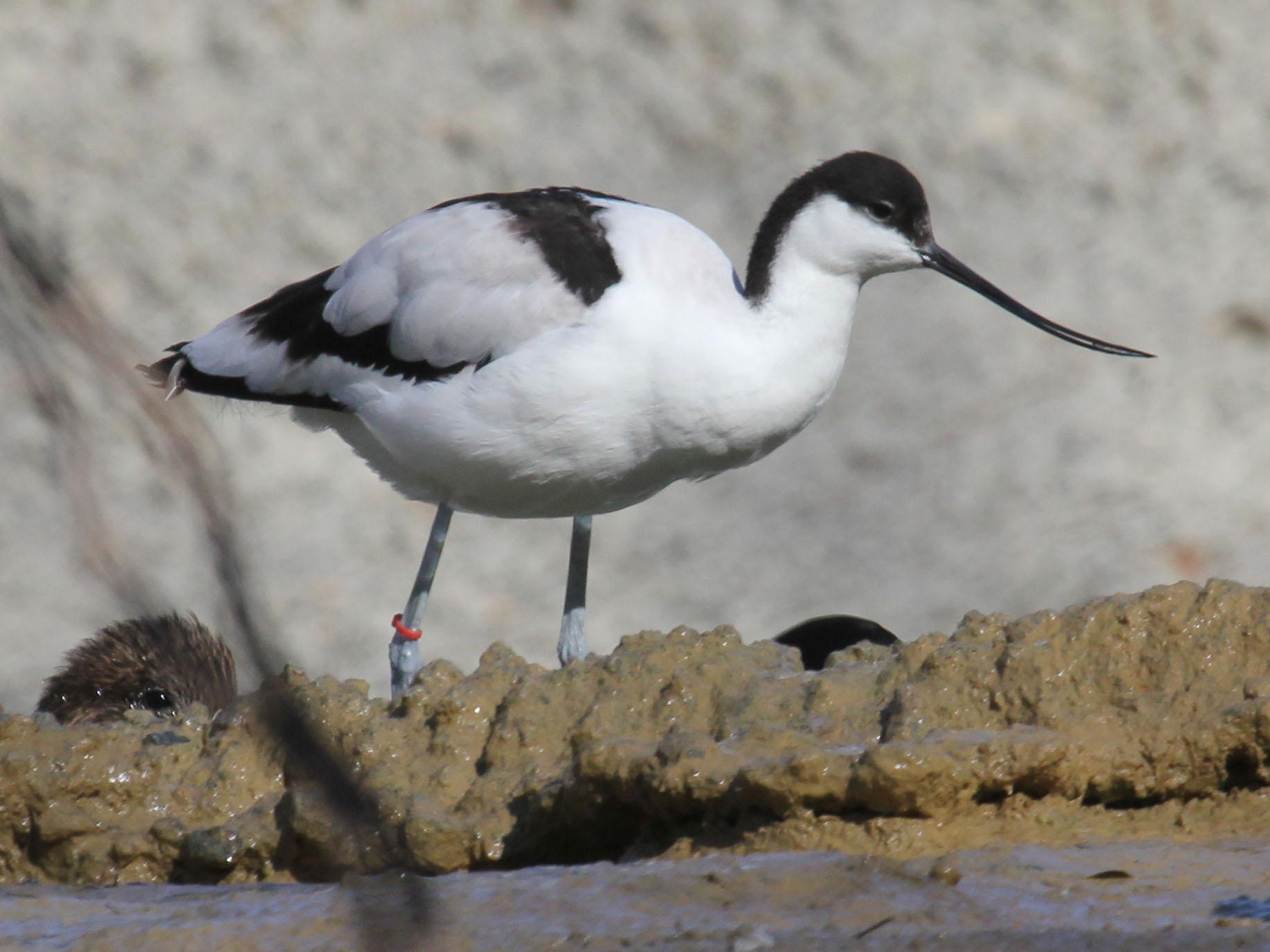 Q4/14 Avocet
Base Architecture
Q1/16 Falcon
ONS Use Cases
{A, E, M} CORD
Disaggregated ROADM
Global R&E Deployment
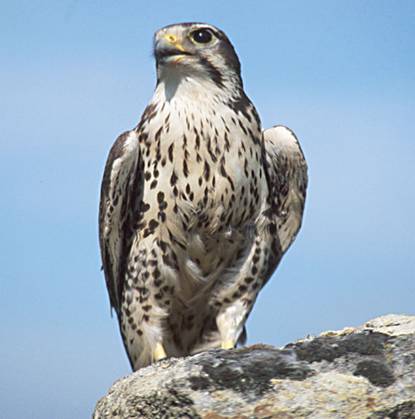 Q1/15 Blackbird
Performance
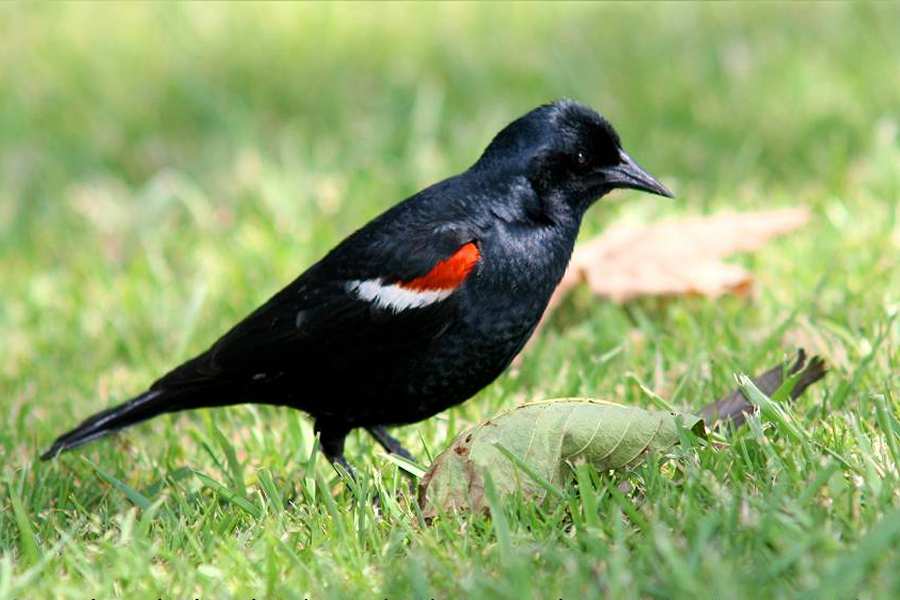 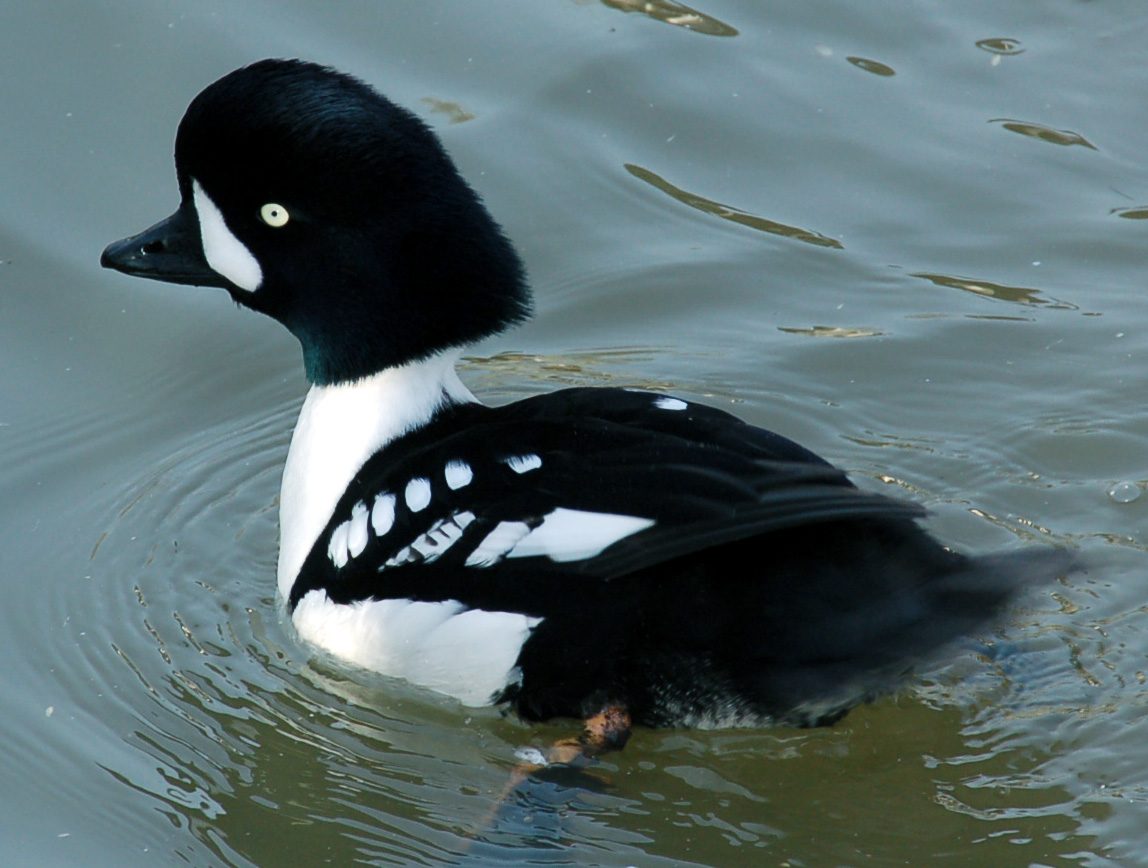 Q2/16 Goldeneye
CPMan Apps
Intents using Flow Objectives
P4 DEMO support
YANG tool chain
Q3/17 Loon
OpenFlow 1.5 SBI
gRPC NBI support
P4 runtime initial support
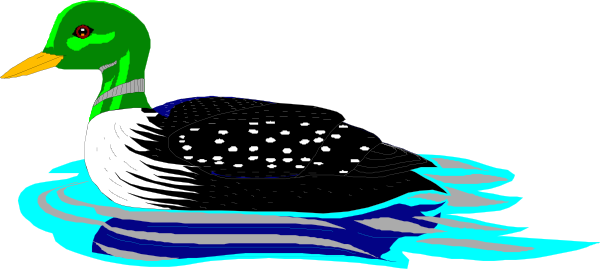 Q2/15 Cardinal
ONS Use Cases
SDN-IP
Packet Optical
R-CORD
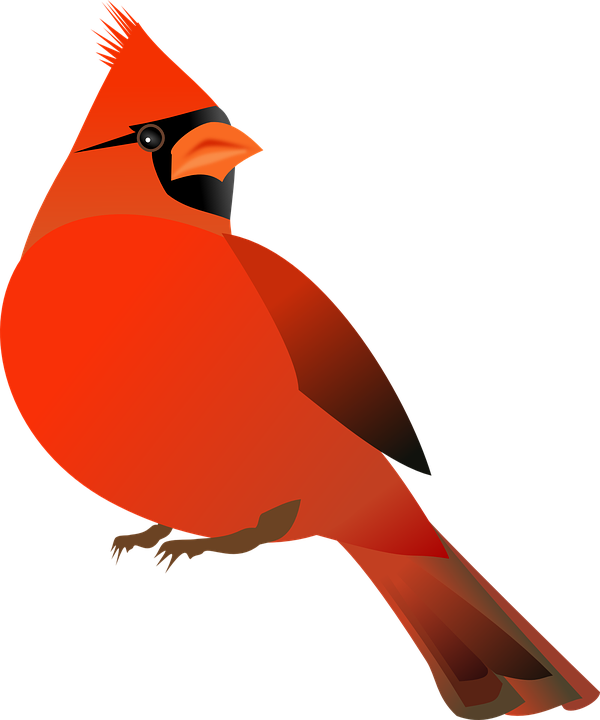 Q4/17 Magpie
Topo2 initial support
More switch driver support
Q3/16 Hummingbird
RabbitMQ, Kafka Message
YANG NBI, SBI CODECs
ACTN Traffic Engineering
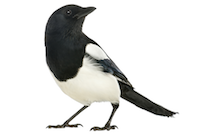 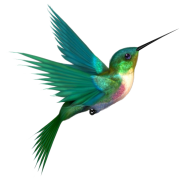 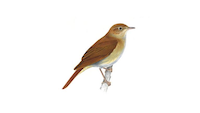 Q1/18 Nightingale
ISSU initial support
Trellis enhancement (T3)
P4 support enhancment
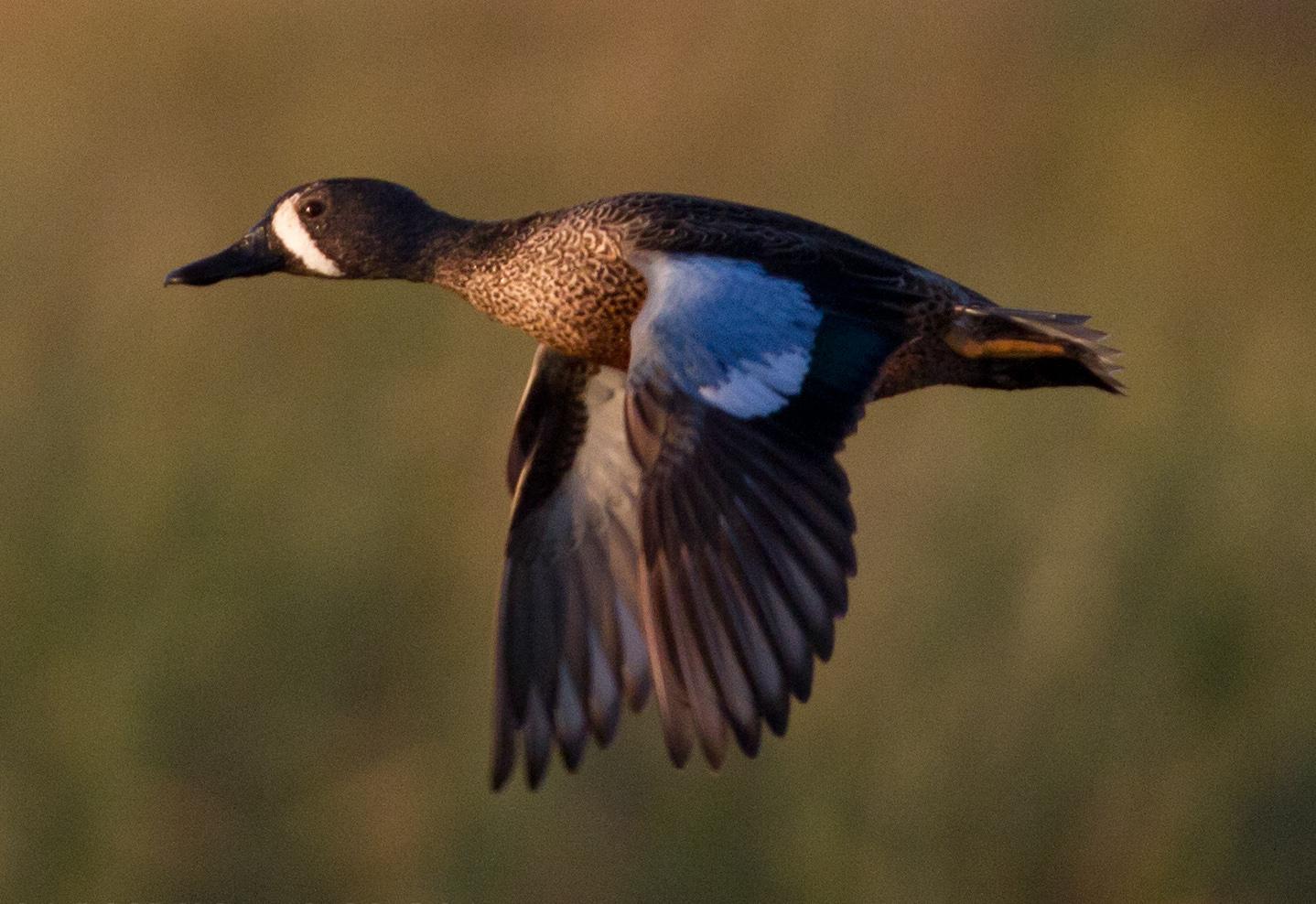 Q3/15 Drake
ONF ATRIUM
Secure Mode ONOS
VxLAN
Device Configuration
Q4/16 Ibis
BUCK Build Tool
Trellis Fabric enhancement
LISP SBI support, REST Client, FatTree simulator
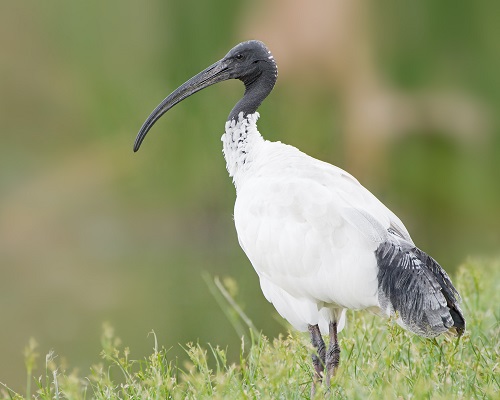 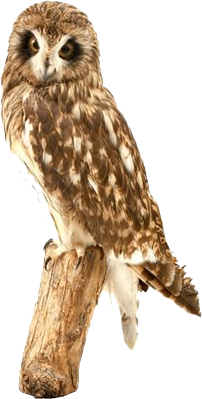 Q2/18 Owl
Coming soon…
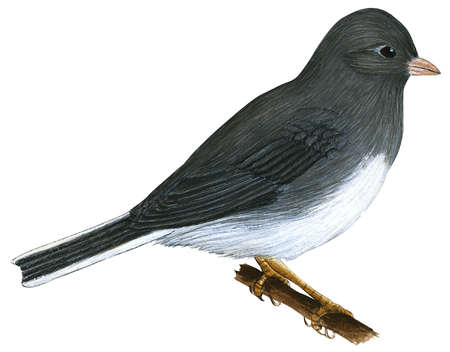 Q4/15 Emu
OPNFV
SONA
AARNET
KREONET-S
Q1/17 Junco
TL1 SBI support
Virtualization support
Regionalization support
Dynamic conf. enhancement
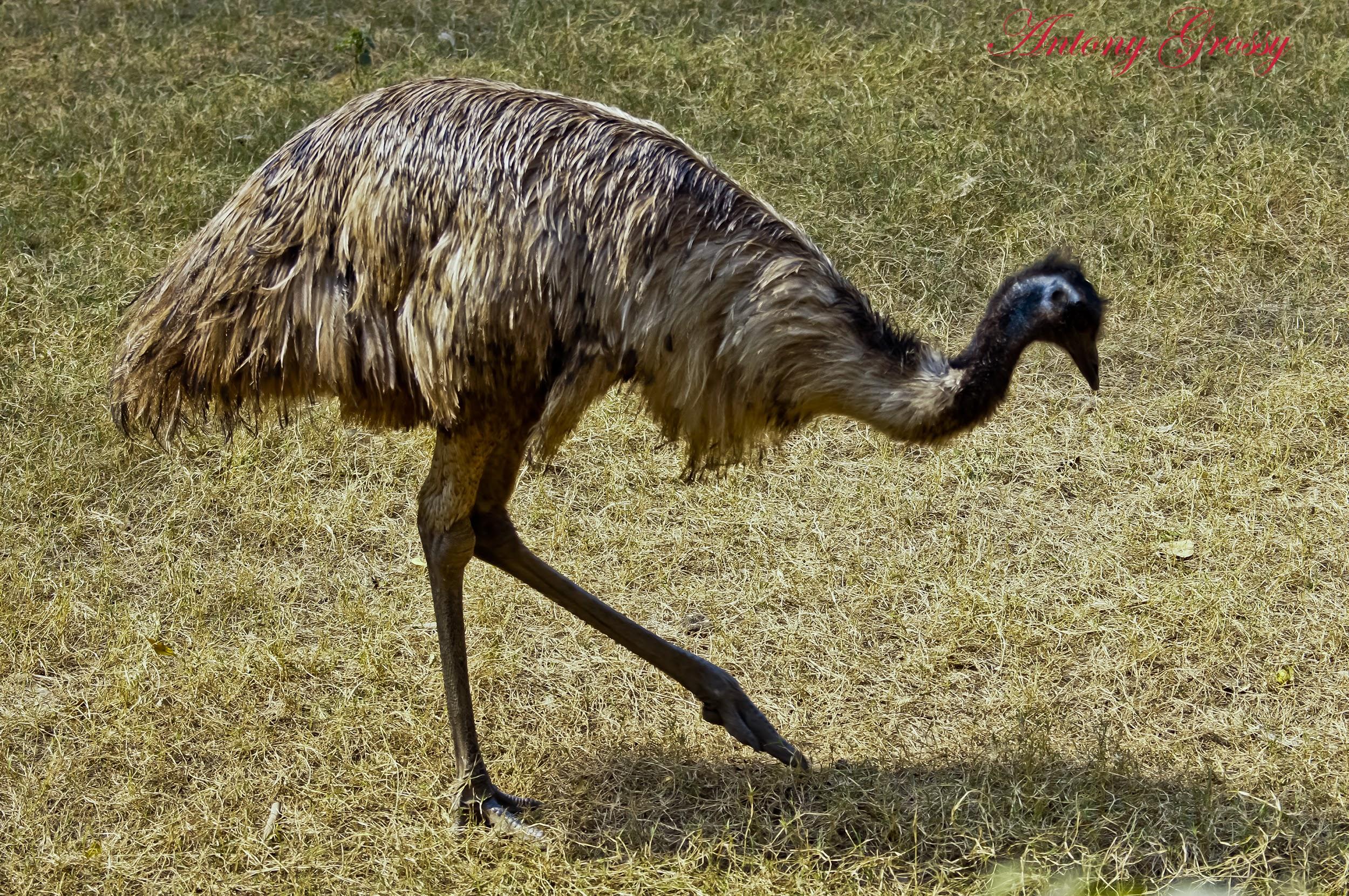 SONA Fabric (Leaf-Spine Fabric)
Spine
Spine
Leaf
Leaf
Leaf
SONA Fabric Manager
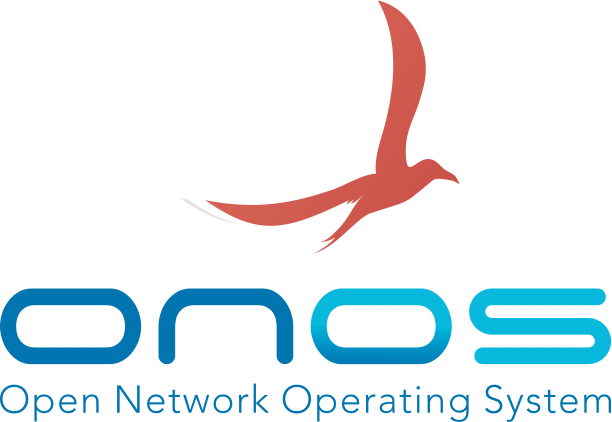 Configuration Automation
Traffic Engineering
Fast Failure Detection
Failure Discovery
REST 
/ OF
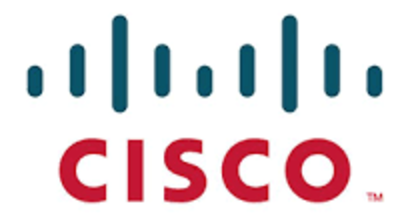 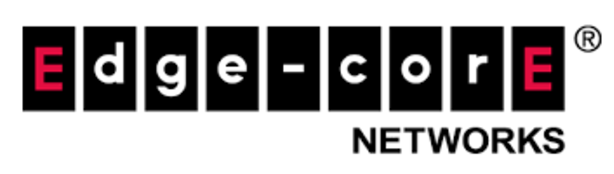 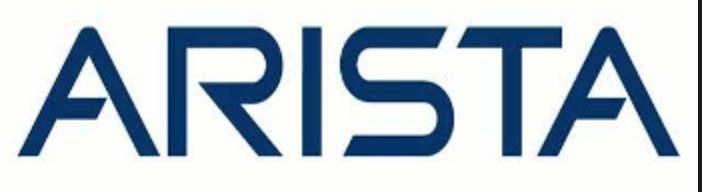 SONA Fabric - BGP
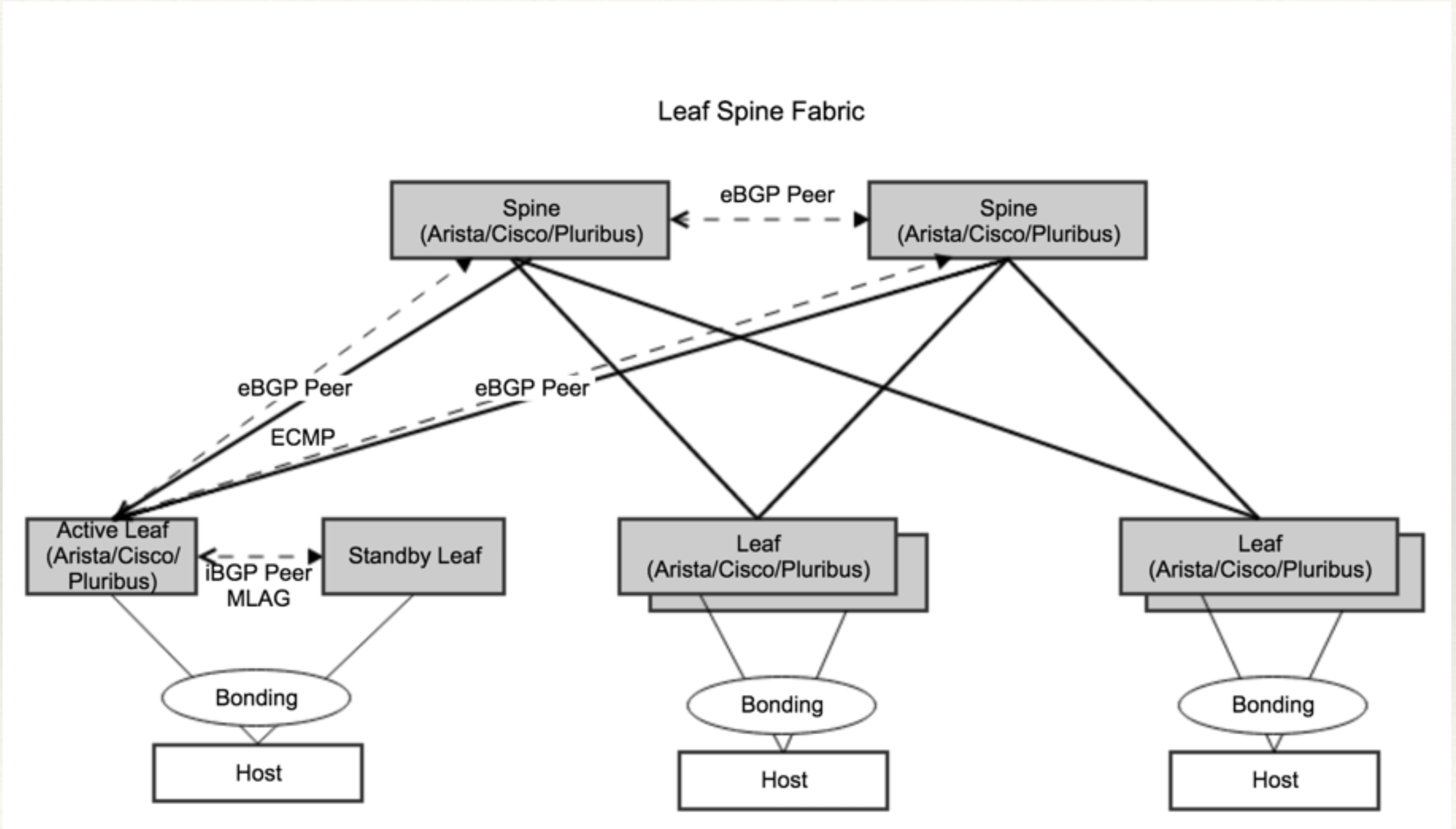 SONA Fabric - OF
Pure OpenFlow based Leaf-Spine Fabric Solution
Supports ECMP, Failure detection & auto recovery
Physical + Virtual Network Integration
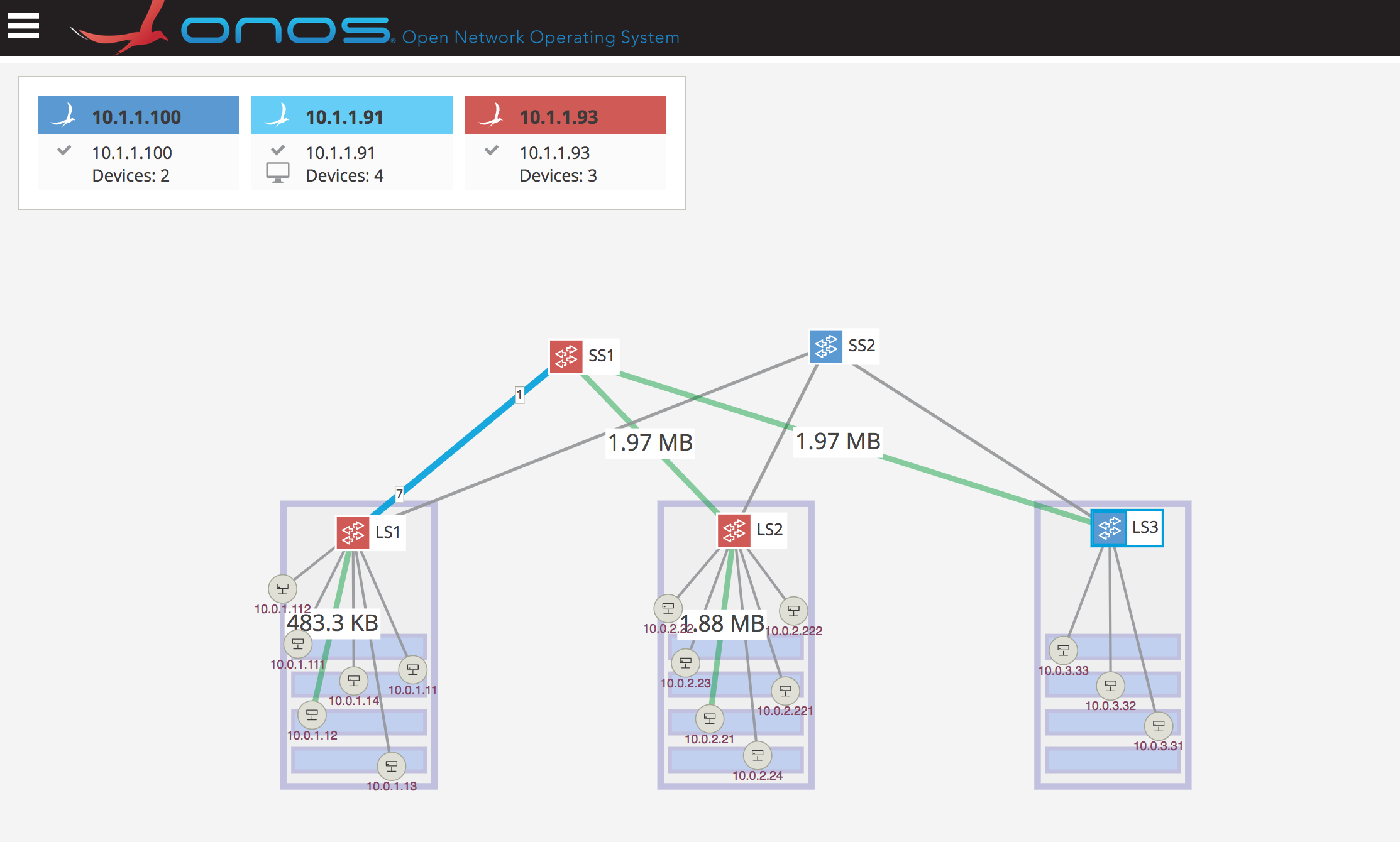 SONA Fabric - Deployment
AI Cloud Test-bed : Two Racks with 20+ servers (10G) and 4 Storages (40G)
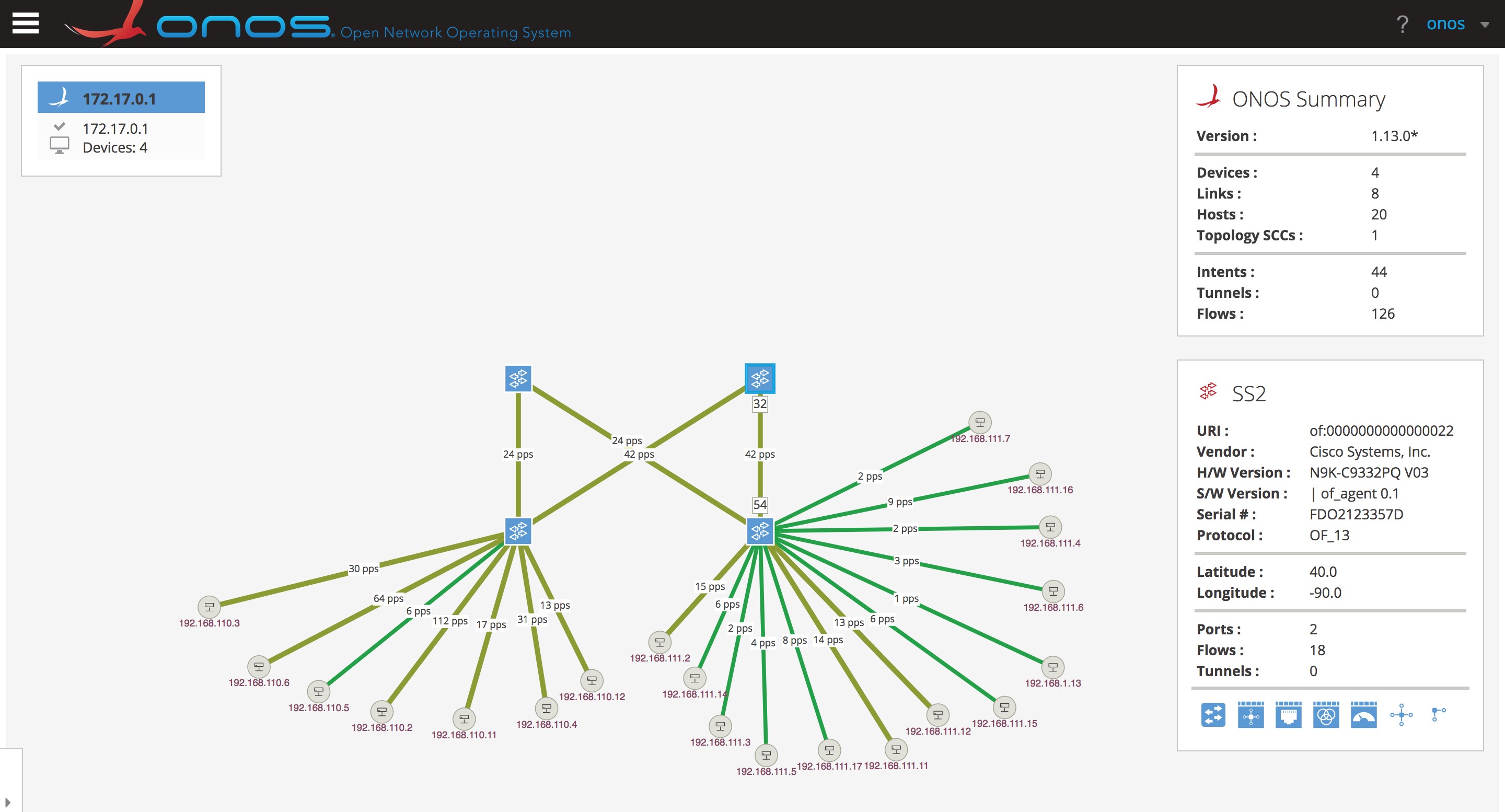 SONA Fabric - Monitoring
vFlow Statistics
Collect VM to VM real-time flow statistic
Stats collection is realized using OpenFlow standards protocol (no extra overhead!)
Seamless integration with monitoring systems through various NBIs
REST, Kafka, gRPC, influxDB, etc.
Realized through Telemetry app
No additional software installations are required at OpenStack side
No additional hardware installations are required at compute/control node
Open source!
REST
Kafka
gRPC
influxDB
…
Telemetry
…
SDN Controller
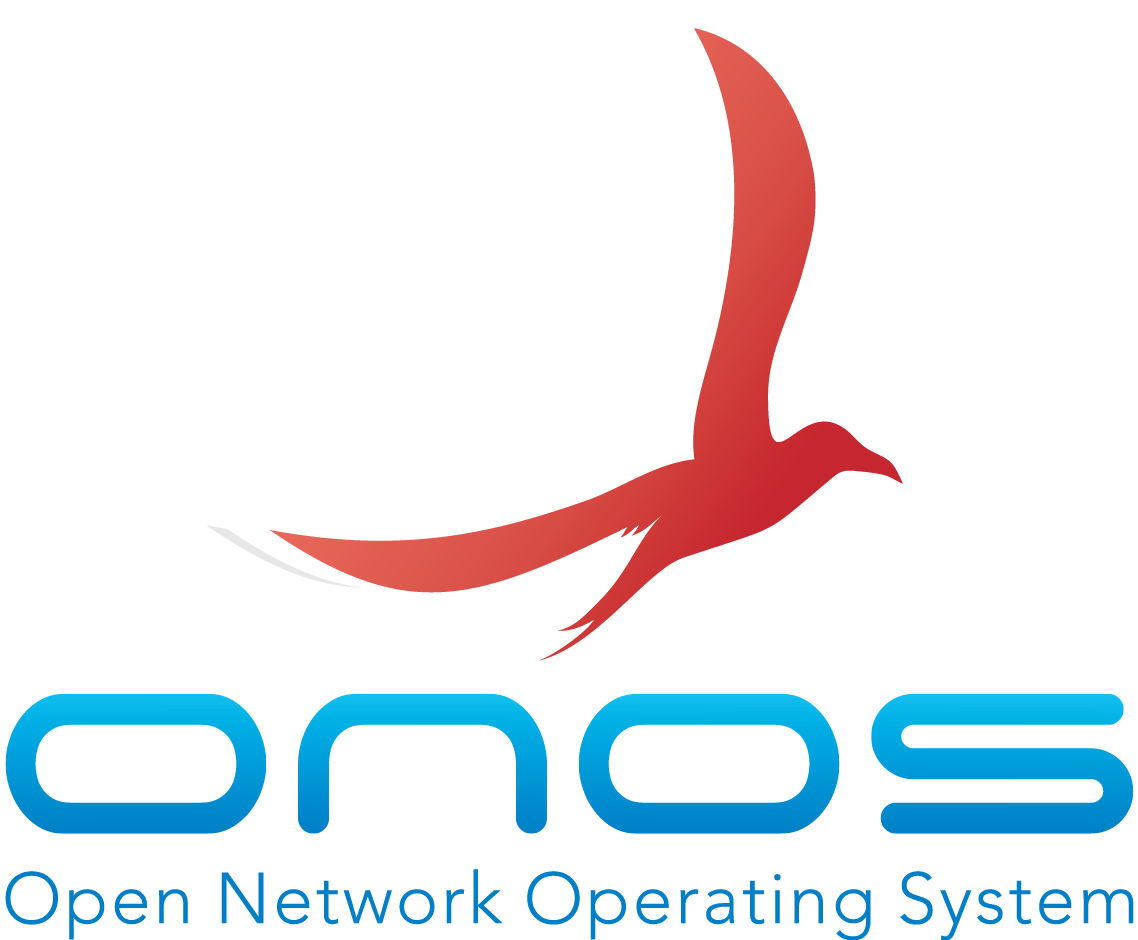 OpenFlow
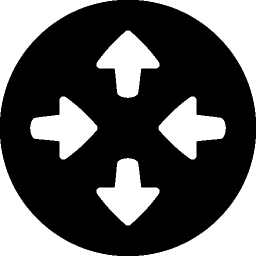 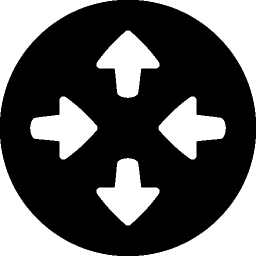 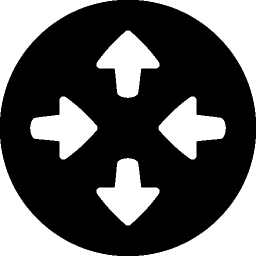 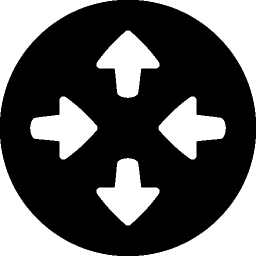 Host
Host
SONA Fabric - Monitoring
Traffic Monitoring with TINA
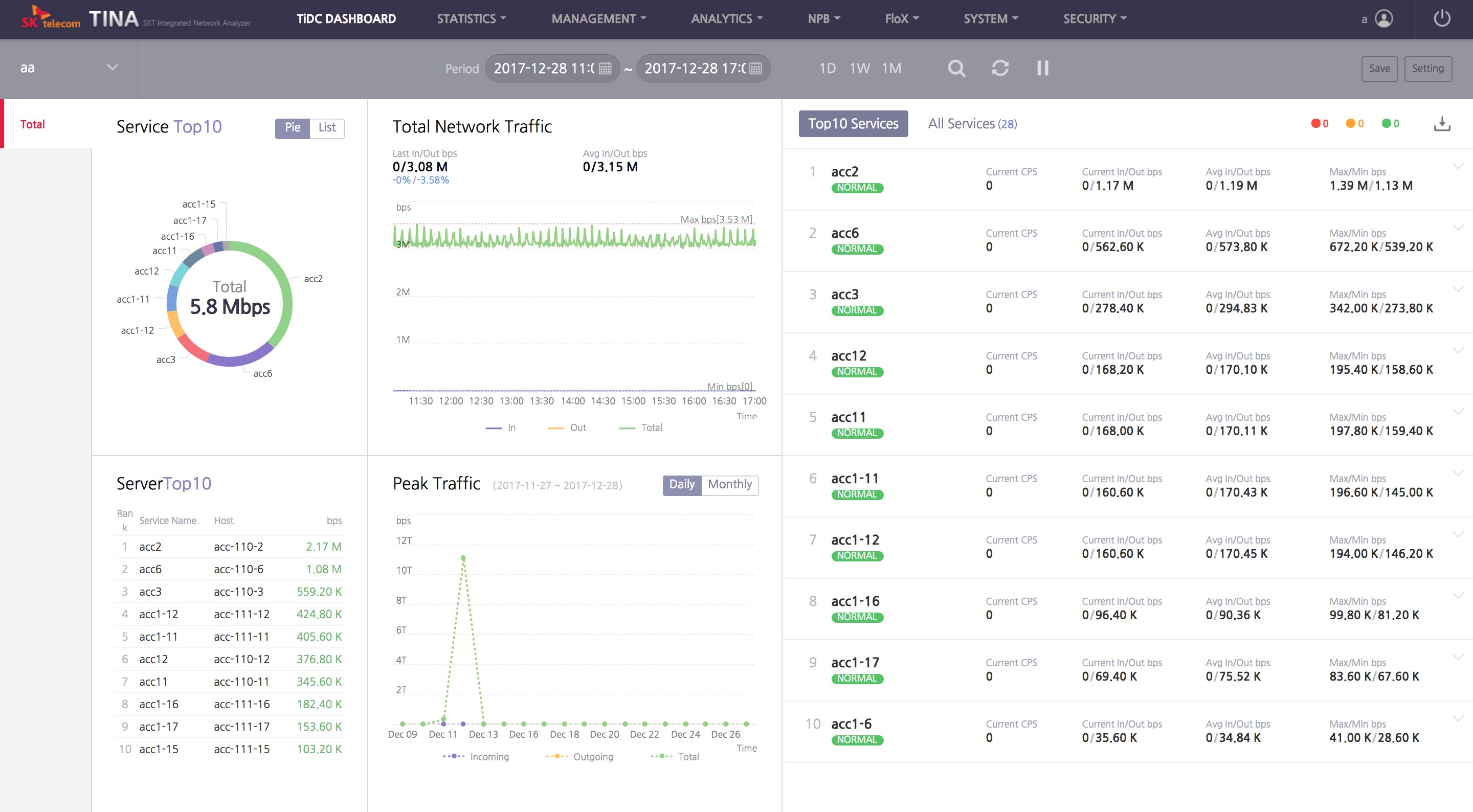 SONA Fabric - Monitoring
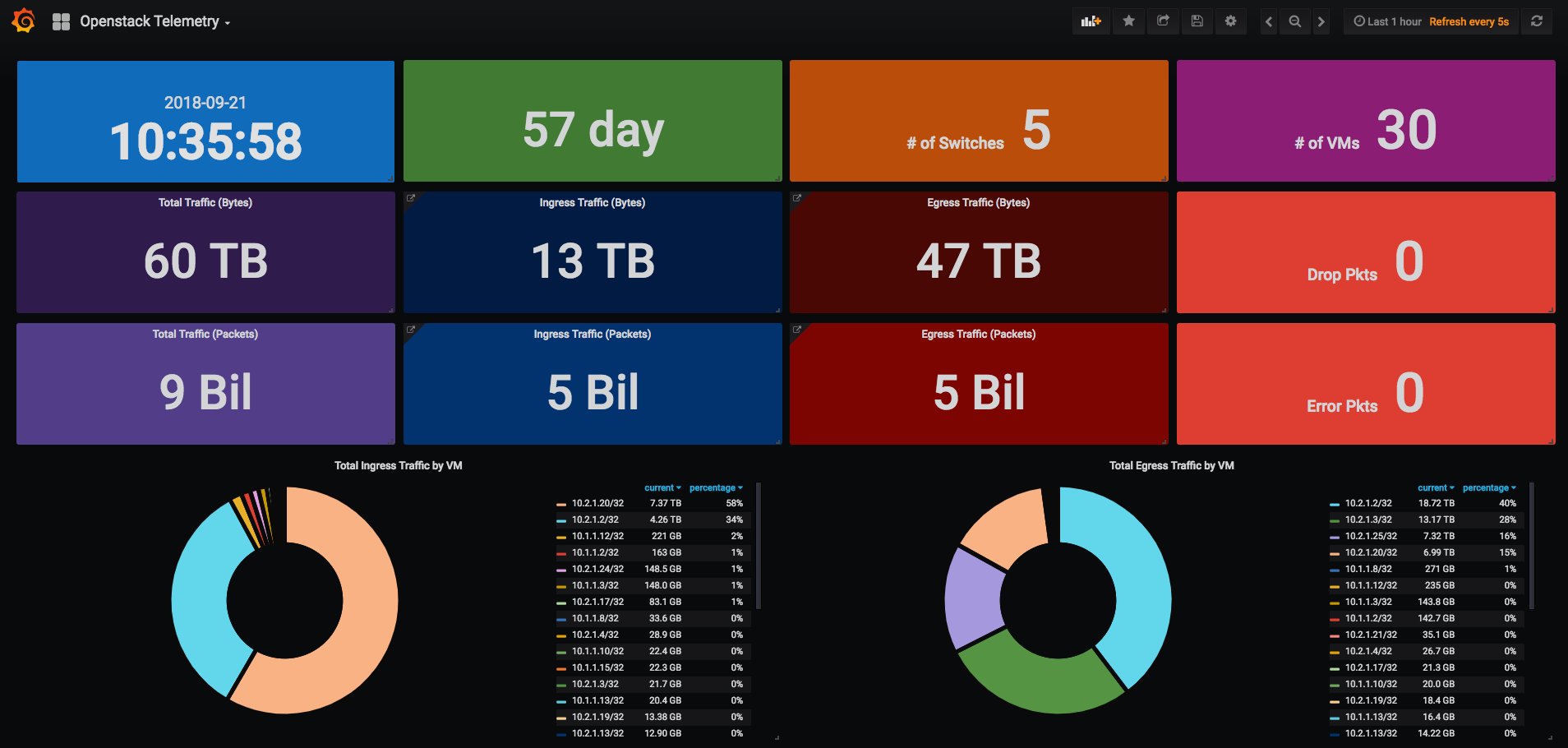 Grafana UI
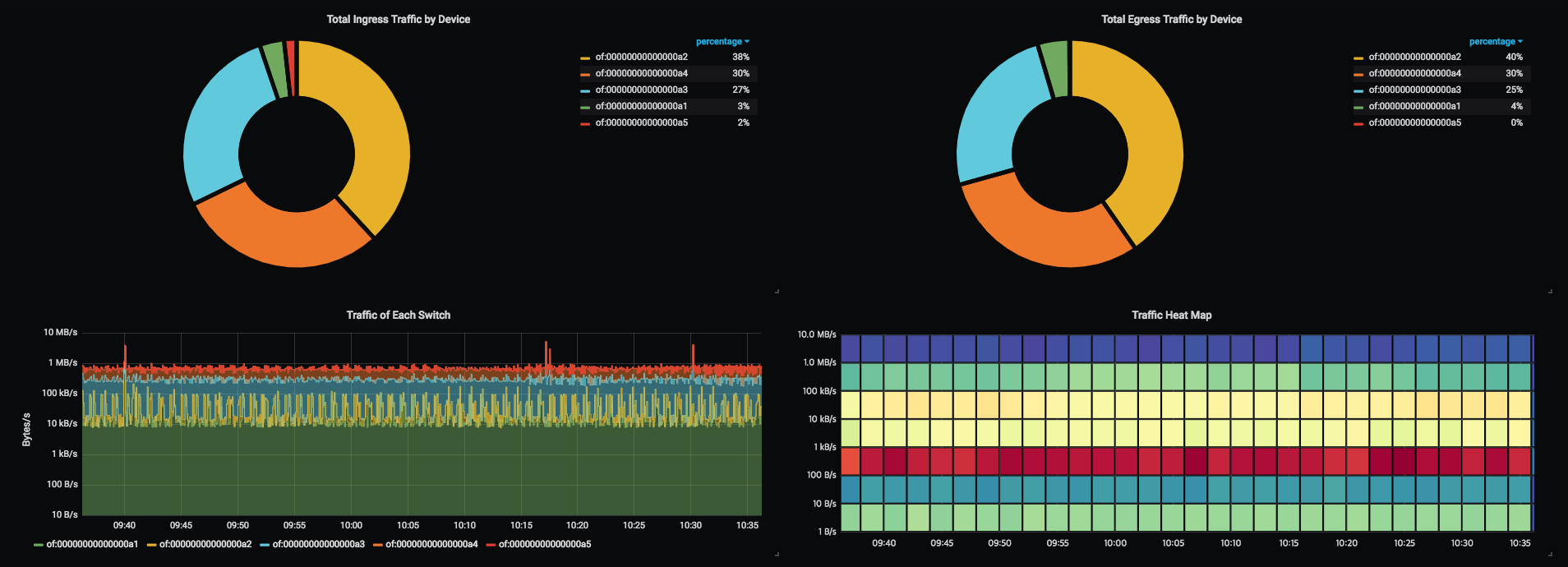 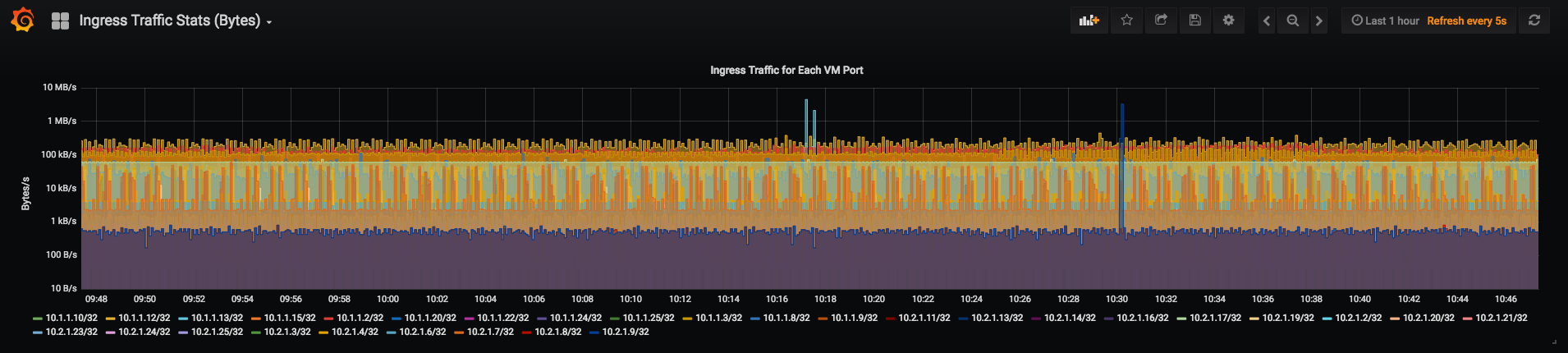 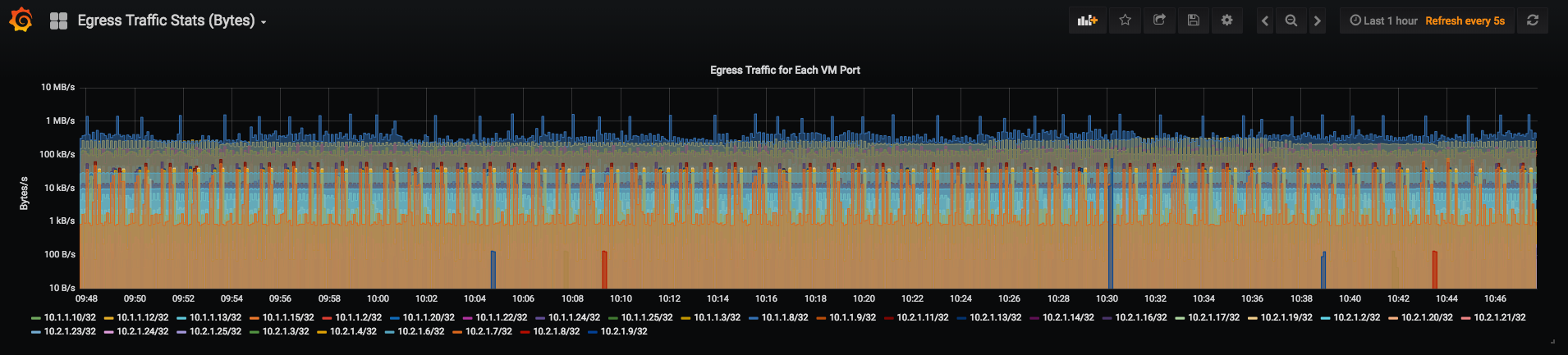 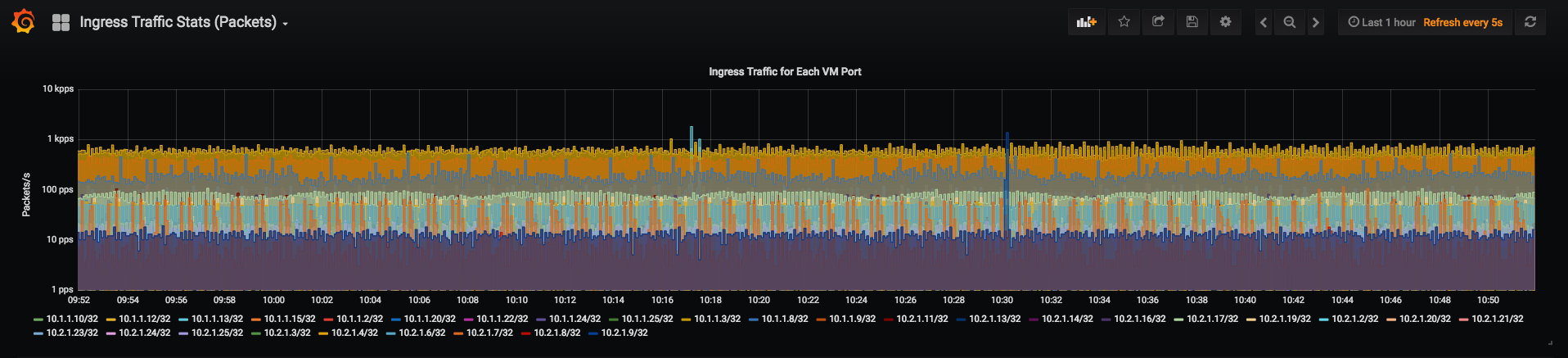 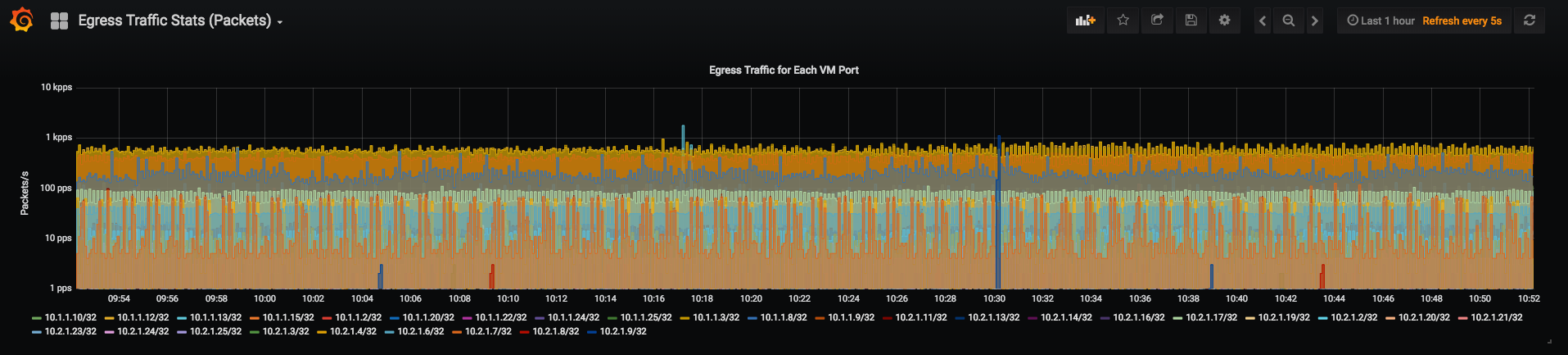 SONA Fabric – Open Source
All codes are 100% open
https://github.com/opennetworkinglab/onos
https://wiki.onosproject.org/display/ONOS/SimpleFabric+Application
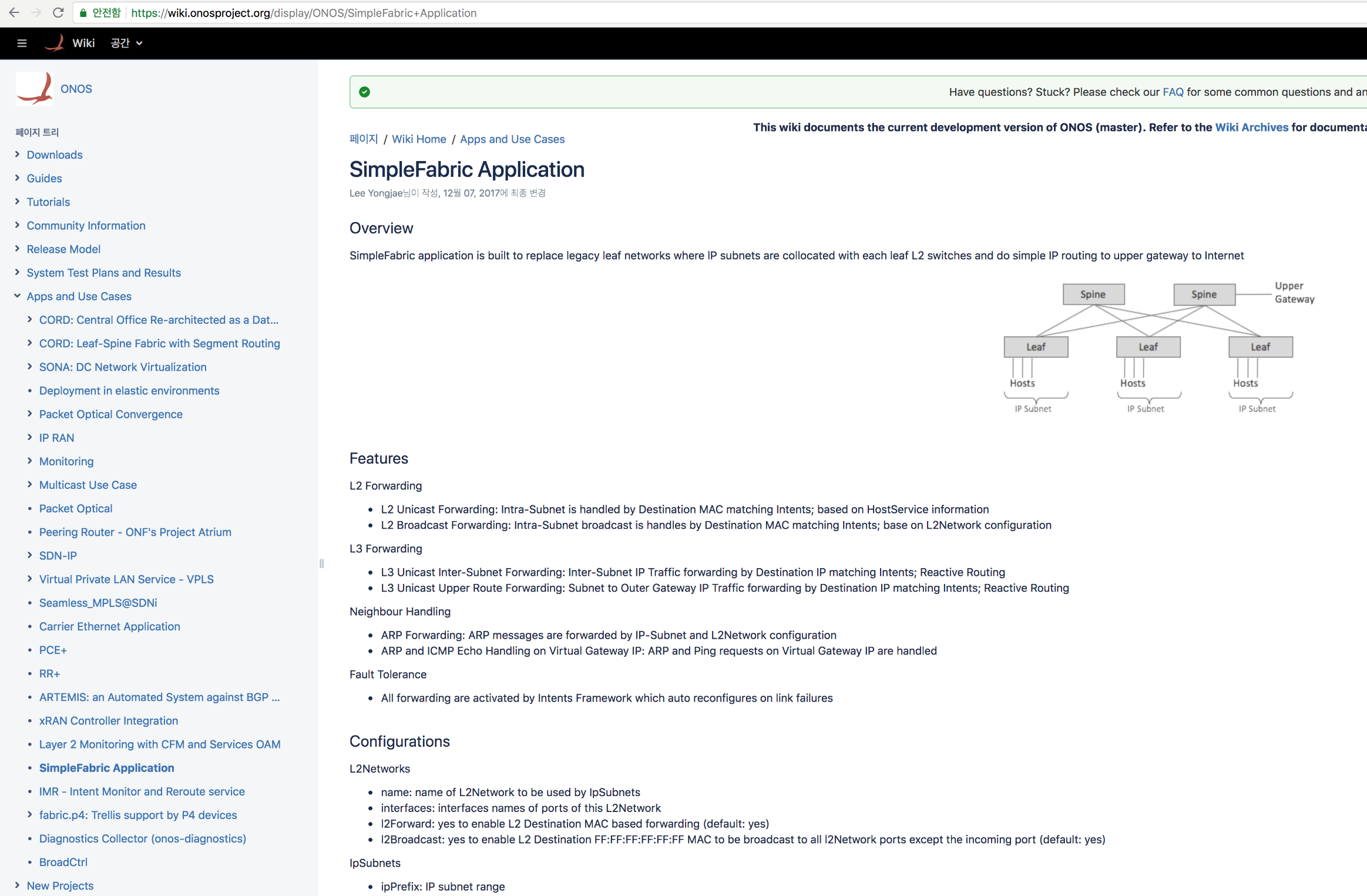 Thank you